Economic crisis: a crisis on our plate?
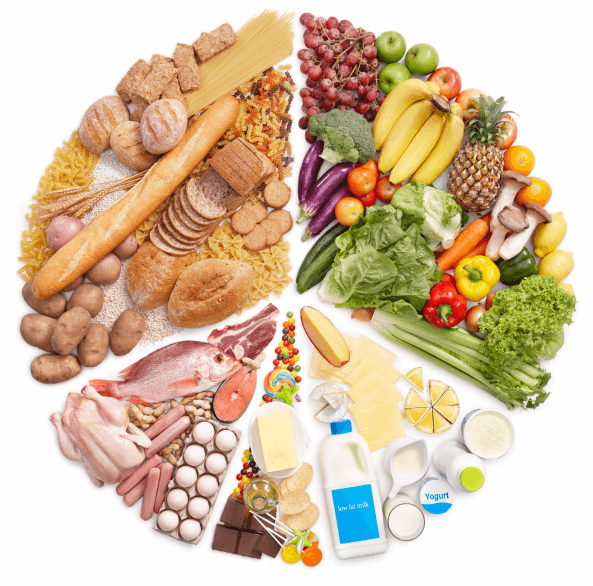 1.3. Definition of food crisis
Economic crisis: a crisis on our plate?
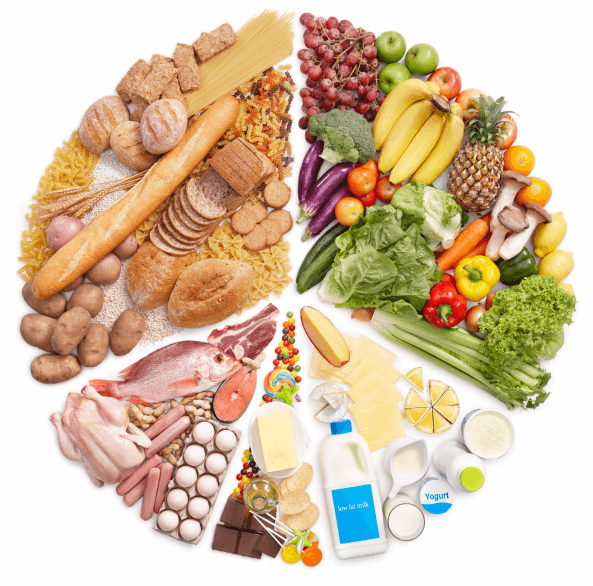 1.3. Definition of food crisis
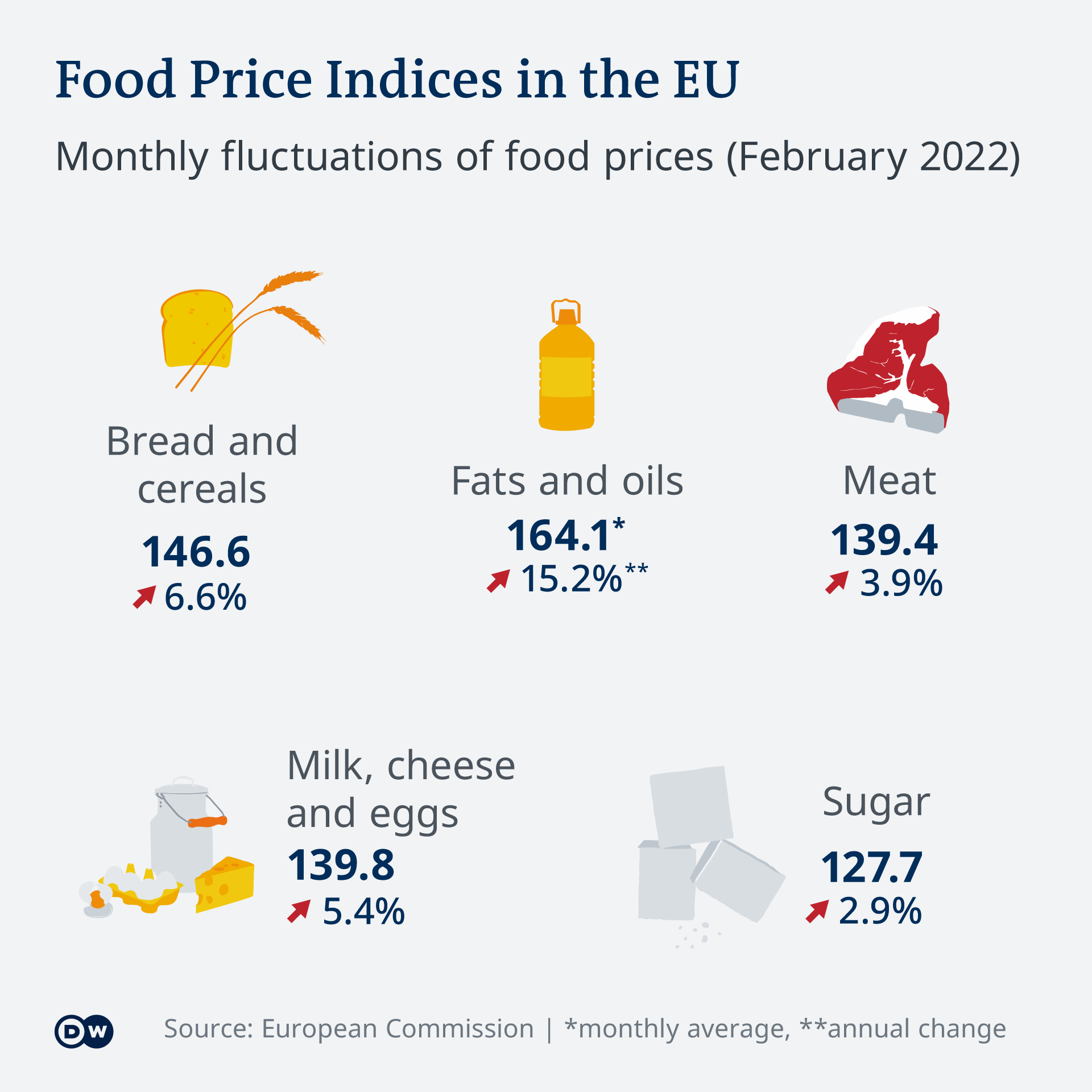 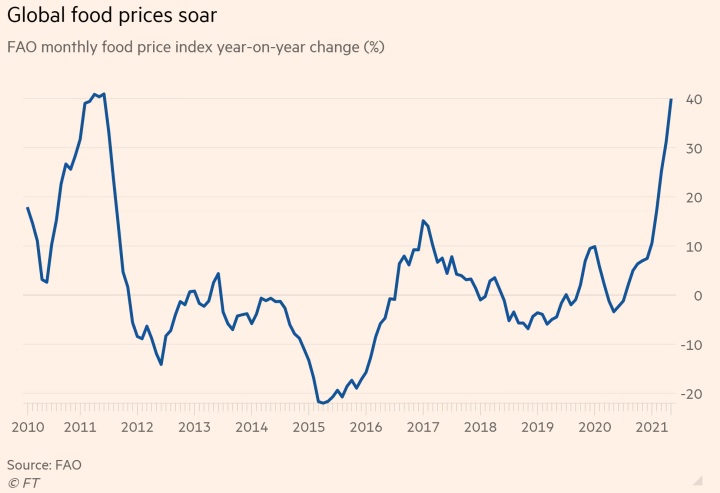 Economic crisis: a crisis on our plate?
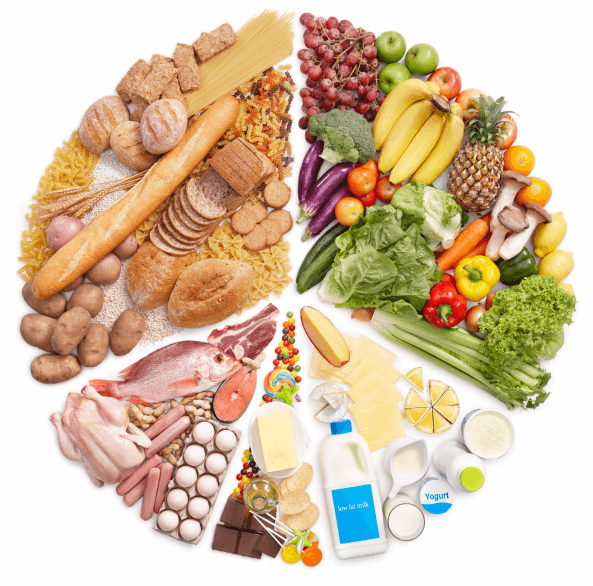 1.4. The impact of food crisis on health
Economic crisis: a crisis on our plate?
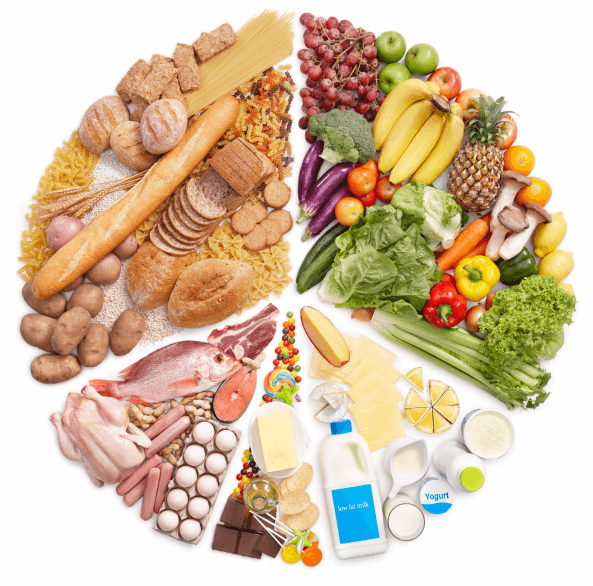 1.4. The impact of food crisis on health
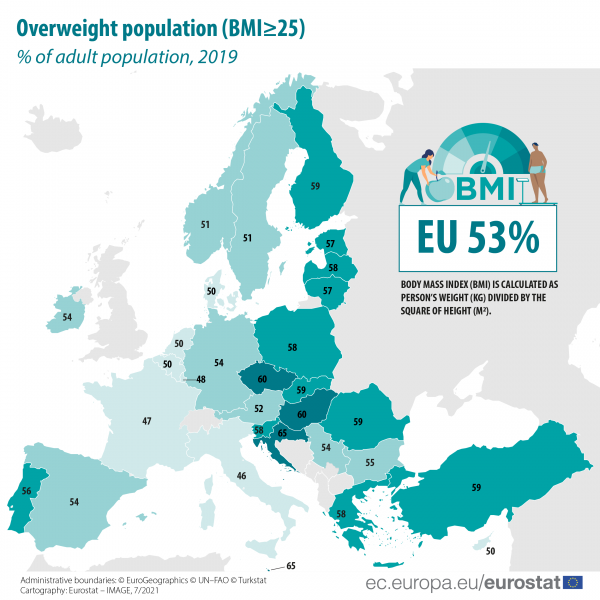 Economic crisis: a crisis on our plate?
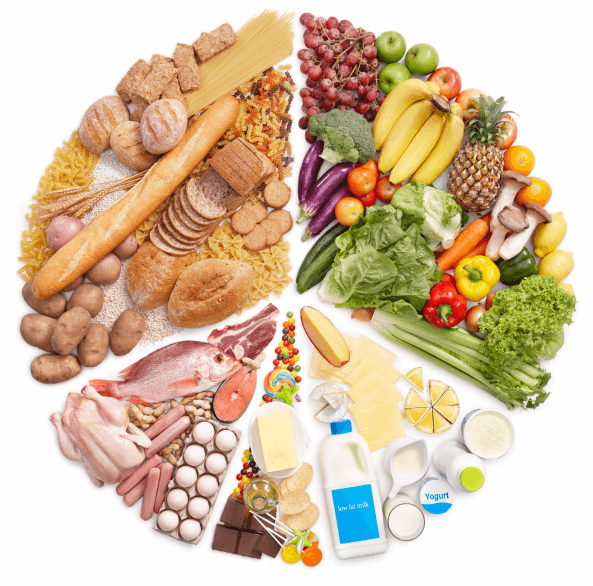 1.5. Effects of the economic crisis on eating habits
Economic crisis: a crisis on our plate?
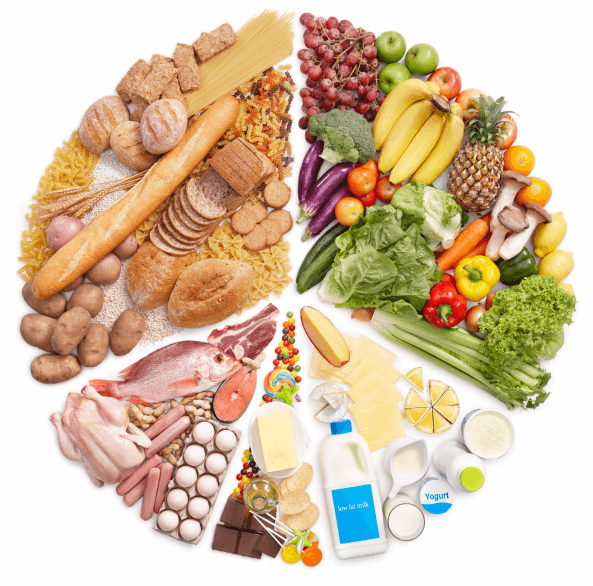 1.5. Effects of the economic crisis on eating habits
Economic crisis: a crisis on our plate?
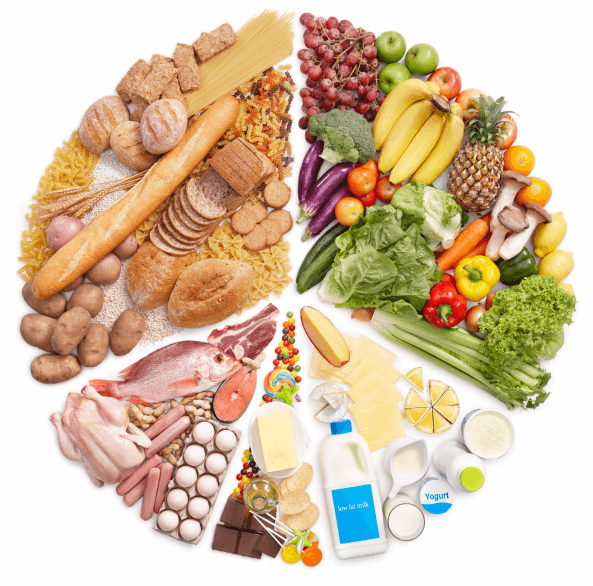 1.6. Practical solutions for economical and rational dietary choices
Economic crisis: a crisis on our plate?
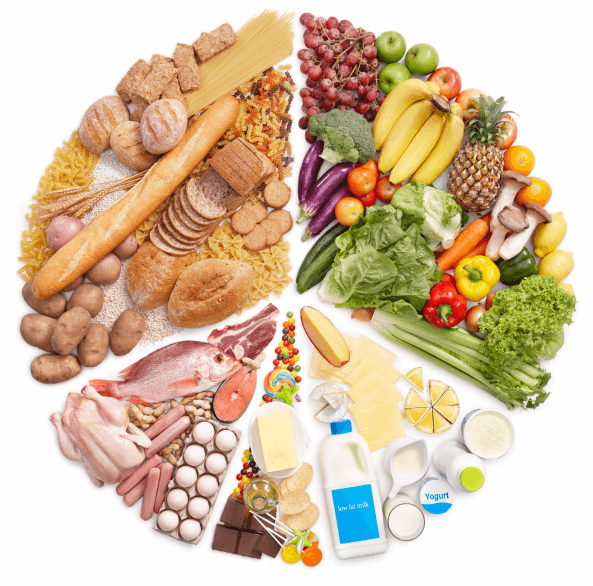 1.6. Practical solutions for economical and rational dietary choices
In times of an economic crisis, adopting the traditional Mediterranean diet is the most appropriate "economic(al)" solution for maintaining health and ensuring the longevity of citizens!
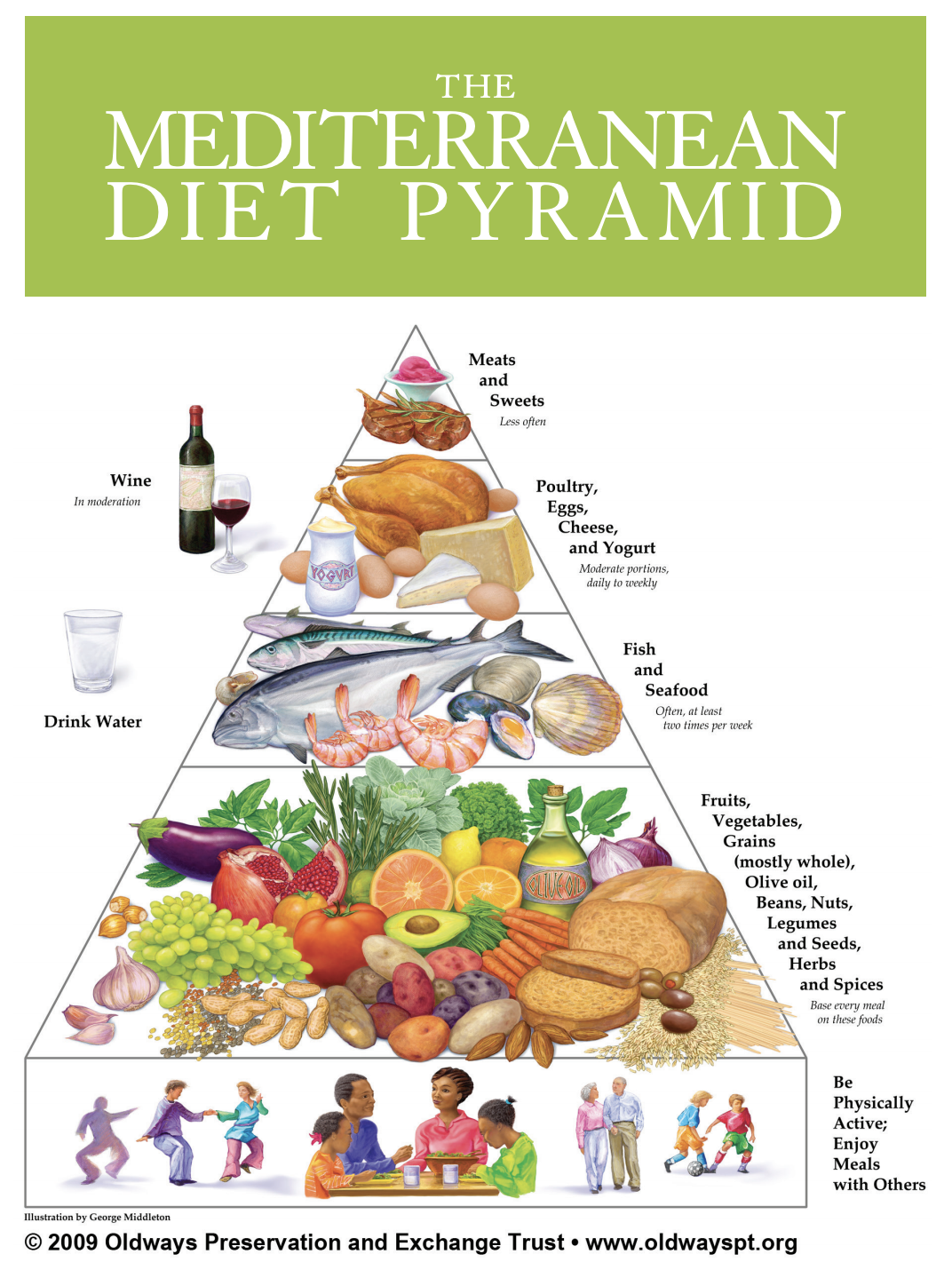